Церебролизин в ОИТ Церебролизин в условиях ОИТ & COVID-19Июнь 2020
5 аспектов действия  Церебролизина при COVID-19
Предотвращает смертельные случаи, уменьшая выброс цитокинов и полиорганную недостаточность у пациентов с Covid-19
Противодействует развитию осложнений:
Острый респираторный дистресс-синдром
Фиброз лёгких
Эффективное лечение Covid-19 индуцированного инсульта
Подавляет распространение вируса 
Уменьшает вирусную нейроинвазию
Патогенез Covid-19
Гиперреакция иммунной системы, массовый выброс цитокинов
Иммунные клетки начинают атаковать собственную ткань (особенно рецепторы АПФ2)
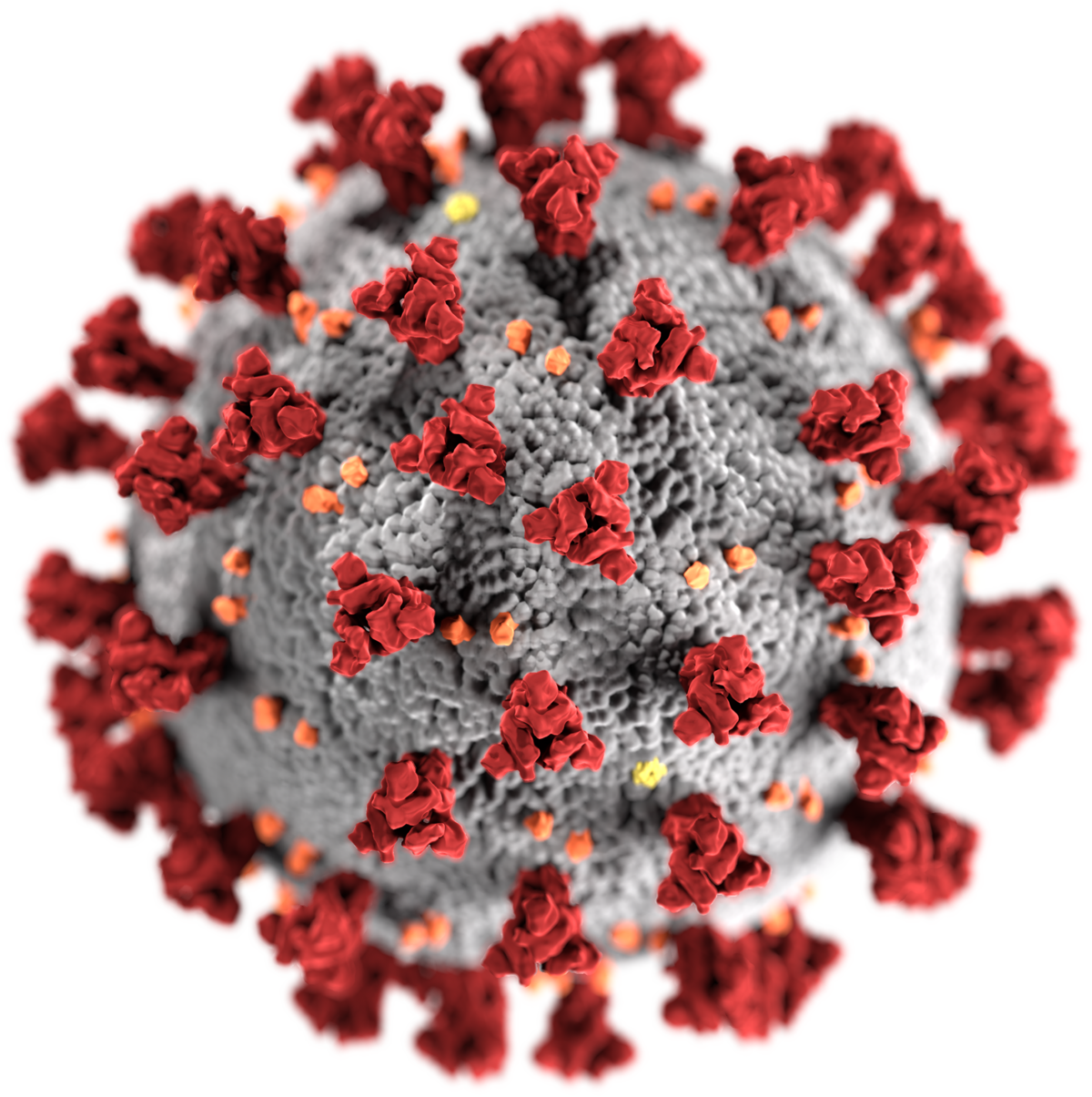 Covid-19 запускает активацию интерферона гамма, повышаея уровень экспрессии АПФ2 (клеточный рецептор для частиц вируса Covid-19)
Распространение
вируса
Выброс
цитокинов
Инсульт
Фиброз 
лёгких
Нейроинвазия
ОРДС
Искусственная вентиляция лёгких
Пневмония
Фиброз лёгких при образовании рубцов в процессе заживления
Нарушения в работе свертывающей системы крови приводят к тромбообразованию, увеличивая риск ишемического инсульта даже у молодых пациентов
Мишенью вируса Covid-19  является также центральная нервная система
Симптомы: потеря запаха и вкуса, головная боль, тошнота…
Пациенты нуждаются в инвазивной вентиляции лёгких в ОРИТ, что приводит к когнитивным нарушениям, деменции и ПТСР
Эффекты Церебролизина
Подавление
репликации
вируса
Подавление 
выброса
цитокинов
Снижает уровень провоспалительных цитокинов (TNF-alpha, MIP1alpha, IL-2, CCL5 and Cxcl10), повышает уровень противовоспалительных цитокинов и нейротрофических факторов (IL-10, Gro alpha, CXCL1, CXCL12, NGF, IGF-1, BDNF and VEGF)
Снижает повышенные уровни интерферона гамма и других провоспалительных цитокинов   понижает регуляцию АПФ2  подавляет репликацию Covid-19
Уменьшение 
развития 
Фиброза лёгких
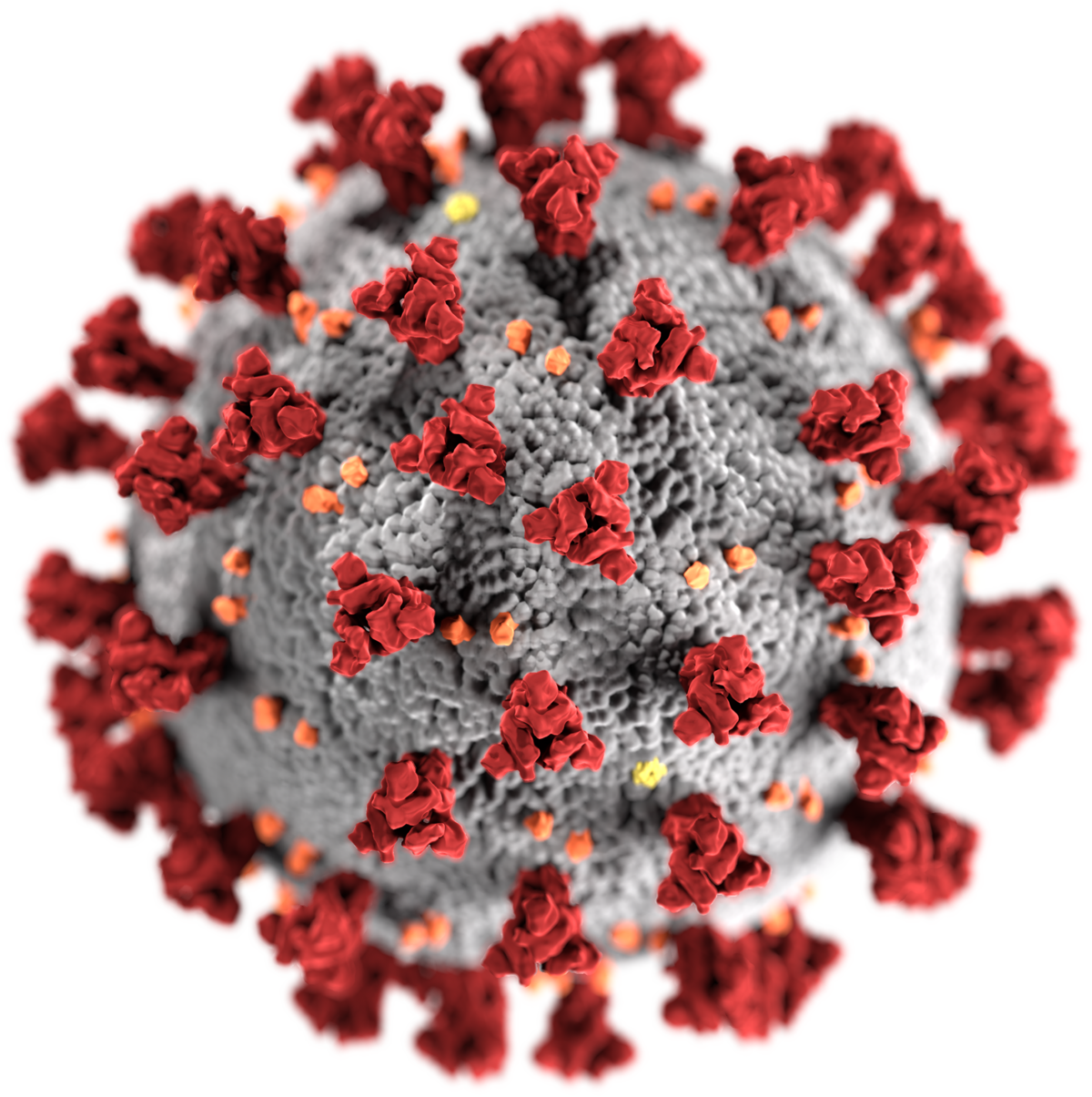 Благоприятные
Эффекты при
 инсульте
Virus amplification
CytokineStorm
Stroke
Lung fibrosis
Neuro-invasivness
ARDS
Уменьшение
неврологических 
повреждений
Церебролизин активирует SHH 
активация tPA  фибринолизис 
Уменьшение развития фиброза лёгких 
SHH индуцируется в эндотелиальных клетках, способствуя фибринолизу
Уменьшение когнитивных 
нарушений
Быстрое восстановление после инсульта
Более эффективная ранняя реабилитация 
Достоверное снижение смертности
Уменьшает нейровоспаление
Одновременно усиливает нейропластичность и нейрогенез
Уменьшает симптомы деменции
Снижает депрессию
Положительный эффект при ПТСР
Литеритура
Литеритура
Литеритура
Литеритура